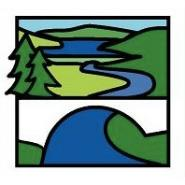 Enrichment Homework
Spring 1
Year Group:   Y6
Subject: Geography
Link to learning:
- Natural resources 
- Sustainability  
- Environmental impact of human behaviour
Task: 
Design and make a useful sustainable/environmentally friendly product.
Expectations:
- Research findings on the unsustainable/polluting version of your product - explain how its production and consumption is impacting the planet. 

- An annotated sketch of your product identifying the sustainable materials used and the product’s design features.

 - An evaluation of your product: how easy was it to produce? how is it sustainable/environmentally friendly? how effective is it? - One finished product.
Due date:
Monday 13th February 2023